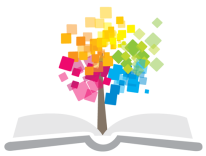 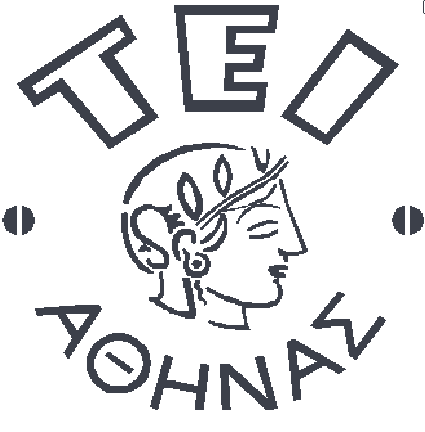 Ανοικτά Ακαδημαϊκά Μαθήματα στο ΤΕΙ Αθήνας
Συστήματα Θεματικής Πρόσβασης (Θ)
Ενότητα 3: Θεματική Πρόσβαση

Δάφνη Κυριάκη-Μάνεση
Τμήμα Βιβλιοθηκονομίας και Συστημάτων Πληροφόρησης
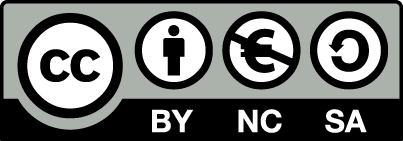 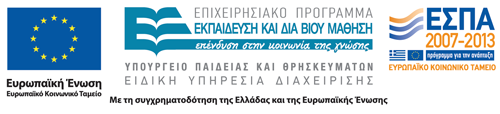 Σύστημα θεματικής πρόσβασης 1
1
Σύστημα θεματικής πρόσβασης 2
2
Χρησιμότητα της θεματικής πρόσβασης
Πρόσβαση σε τεκμήρια που δεν ξέρουμε ότι υπάρχουν
Πρόσβαση σε νοηματικές ενότητες τεκμηρίων
Πρόσβαση σε έννοιες
Προώθηση της έρευνας και της γνώσης
Δυνατότητα σύνθεσης θεματικών εννοιών
3
Βιβλιογραφικός έλεγχος και θεματική πρόσβαση στο τεκμήριο
Το νοηματικό περιεχόμενο του τεκμηρίου παραμένει το ίδιο ανεξάρτητα από τη φυσική του μορφή πχ Ο κώδικας ντα Βίντσι (βιβλίο, ταινία, ηχογραφημένο βιβλίο)
Το ζητούμενο παραμένει η πρόσβαση στο νοηματικό περιεχόμενο του τεκμηρίου
4
Ο Βιβλιογραφικός έλεγχος συνίσταται στο:
Προσδιορισμό όλων των διαθέσιμων τεκμηρίων σε οιαδήποτε μορφή
Στο προσδιορισμό έργων μέσα σε ευρύτερα τεκμήρια (άρθρα σε περιοδικά, κεφάλαια βιβλίων, ανακοινώσεις σε πρακτικά συνεδρίων, κλπ)
Δημιουργία σημείων πρόσβασης στα τεκμήρια (συγγραφέα, τίτλο, θέμα, κλπ) 
Στην ενιαία αποτύπωση θεμάτων που αντικατοπτρίζουν το κοινό νοηματικό τους περιεχόμενο και αποτελούν το σημείο σύνδεσης των ομοειδών αυτών τεκμηρίων
5
Θεματική επεξεργασία 1
Πληθώρα πληροφοριών
Χρόνος
Κόστος
Ειδίκευση
Τεχνολογία
6
Θεματική επεξεργασία 2
Διαδικασία προσδιορισμού του νοηματικού περιεχομένου ενός τεκμηρίου και η απόδοση του μέσω ενός ελεγχόμενου λεξιλογίου ονομάζεται θεματική ανάλυση
7
Εγγραφή
8
Στάδια θεματικής ανάλυσης
Προσδιορισμός θέματος
Τι είναι
Γιατί είναι
Περί τίνος πρόκειται
Απόδοση του θέματος με λέξεις
Απάντηση των ερωτήσεων
9
Θεωρίες θεματικής επεξεργασίας
Wilson (1968) 
Σκοπός του συγγραφέα και βαρύτητα των θεμάτων – 
Ομαδοποίηση εννοιών – 
Κανόνες επιλογής θεμάτων
Birger Hjørland (2001) 
Θέμα (αντικείμενο, αντικείμενο συζήτησης)
«Περί τίνος  πρόκειται;»
Ζήτημα (ζητούμενο, ζήτημα/σχόλιο)
Υπόθεση (κεντρική υπόθεση του έργου)
Περιοχή (περιοχή γνώσης, επιστημονική περιοχή)
Πεδίο (πληροφοριακό πεδίο, γνωστικό πεδίο, ερευνητικό πεδίο)
Περιεχόμενο
Πληροφορία
Άλλους σχετικούς όρους όπως επιστήμη και έννοια
10
Τέλος Ενότητας
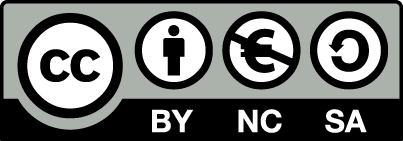 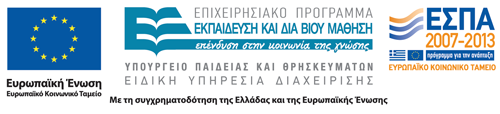 Σημειώματα
Σημείωμα Αναφοράς
Copyright Τεχνολογικό Εκπαιδευτικό Ίδρυμα Αθήνας, Δάφνη Κυριάκη-Μάνεση 2014. Δάφνη Κυριάκη-Μάνεση 2014. «Συστήματα Θεματικής Πρόσβασης (Θ). Ενότητα 3: Θεματική Πρόσβαση». Έκδοση: 1.0. Αθήνα 2014. Διαθέσιμο από τη δικτυακή διεύθυνση: ocp.teiath.gr.
Σημείωμα Αδειοδότησης
Το παρόν υλικό διατίθεται με τους όρους της άδειας χρήσης Creative Commons Αναφορά, Μη Εμπορική Χρήση Παρόμοια Διανομή 4.0 [1] ή μεταγενέστερη, Διεθνής Έκδοση.   Εξαιρούνται τα αυτοτελή έργα τρίτων π.χ. φωτογραφίες, διαγράμματα κ.λ.π., τα οποία εμπεριέχονται σε αυτό. Οι όροι χρήσης των έργων τρίτων επεξηγούνται στη διαφάνεια  «Επεξήγηση όρων χρήσης έργων τρίτων». 
Τα έργα για τα οποία έχει ζητηθεί άδεια  αναφέρονται στο «Σημείωμα  Χρήσης Έργων Τρίτων».
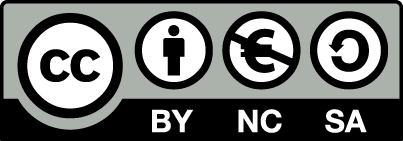 [1] http://creativecommons.org/licenses/by-nc-sa/4.0/ 
Ως Μη Εμπορική ορίζεται η χρήση:
που δεν περιλαμβάνει άμεσο ή έμμεσο οικονομικό όφελος από την χρήση του έργου, για το διανομέα του έργου και αδειοδόχο
που δεν περιλαμβάνει οικονομική συναλλαγή ως προϋπόθεση για τη χρήση ή πρόσβαση στο έργο
που δεν προσπορίζει στο διανομέα του έργου και αδειοδόχο έμμεσο οικονομικό όφελος (π.χ. διαφημίσεις) από την προβολή του έργου σε διαδικτυακό τόπο
Ο δικαιούχος μπορεί να παρέχει στον αδειοδόχο ξεχωριστή άδεια να χρησιμοποιεί το έργο για εμπορική χρήση, εφόσον αυτό του ζητηθεί.
Επεξήγηση όρων χρήσης έργων τρίτων
Δεν επιτρέπεται η επαναχρησιμοποίηση του έργου, παρά μόνο εάν ζητηθεί εκ νέου άδεια από το δημιουργό.
©
διαθέσιμο με άδεια CC-BY
Επιτρέπεται η επαναχρησιμοποίηση του έργου και η δημιουργία παραγώγων αυτού με απλή αναφορά του δημιουργού.
διαθέσιμο με άδεια CC-BY-SA
Επιτρέπεται η επαναχρησιμοποίηση του έργου με αναφορά του δημιουργού, και διάθεση του έργου ή του παράγωγου αυτού με την ίδια άδεια.
διαθέσιμο με άδεια CC-BY-ND
Επιτρέπεται η επαναχρησιμοποίηση του έργου με αναφορά του δημιουργού. 
Δεν επιτρέπεται η δημιουργία παραγώγων του έργου.
διαθέσιμο με άδεια CC-BY-NC
Επιτρέπεται η επαναχρησιμοποίηση του έργου με αναφορά του δημιουργού. 
Δεν επιτρέπεται η εμπορική χρήση του έργου.
Επιτρέπεται η επαναχρησιμοποίηση του έργου με αναφορά του δημιουργού
και διάθεση του έργου ή του παράγωγου αυτού με την ίδια άδεια.
Δεν επιτρέπεται η εμπορική χρήση του έργου.
διαθέσιμο με άδεια CC-BY-NC-SA
διαθέσιμο με άδεια CC-BY-NC-ND
Επιτρέπεται η επαναχρησιμοποίηση του έργου με αναφορά του δημιουργού.
Δεν επιτρέπεται η εμπορική χρήση του έργου και η δημιουργία παραγώγων του.
διαθέσιμο με άδεια 
CC0 Public Domain
Επιτρέπεται η επαναχρησιμοποίηση του έργου, η δημιουργία παραγώγων αυτού και η εμπορική του χρήση, χωρίς αναφορά του δημιουργού.
Επιτρέπεται η επαναχρησιμοποίηση του έργου, η δημιουργία παραγώγων αυτού και η εμπορική του χρήση, χωρίς αναφορά του δημιουργού.
διαθέσιμο ως κοινό κτήμα
χωρίς σήμανση
Συνήθως δεν επιτρέπεται η επαναχρησιμοποίηση του έργου.
15
Διατήρηση Σημειωμάτων
Οποιαδήποτε αναπαραγωγή ή διασκευή του υλικού θα πρέπει να συμπεριλαμβάνει:
το Σημείωμα Αναφοράς
το Σημείωμα Αδειοδότησης
τη δήλωση Διατήρησης Σημειωμάτων
το Σημείωμα Χρήσης Έργων Τρίτων (εφόσον υπάρχει)
μαζί με τους συνοδευόμενους υπερσυνδέσμους.
Χρηματοδότηση
Το παρόν εκπαιδευτικό υλικό έχει αναπτυχθεί στo πλαίσιo του εκπαιδευτικού έργου του διδάσκοντα.
Το έργο «Ανοικτά Ακαδημαϊκά Μαθήματα στο ΤΕΙ Αθήνας» έχει χρηματοδοτήσει μόνο την αναδιαμόρφωση του εκπαιδευτικού υλικού. 
Το έργο υλοποιείται στο πλαίσιο του Επιχειρησιακού Προγράμματος «Εκπαίδευση και Δια Βίου Μάθηση» και συγχρηματοδοτείται από την Ευρωπαϊκή Ένωση (Ευρωπαϊκό Κοινωνικό Ταμείο) και από εθνικούς πόρους.
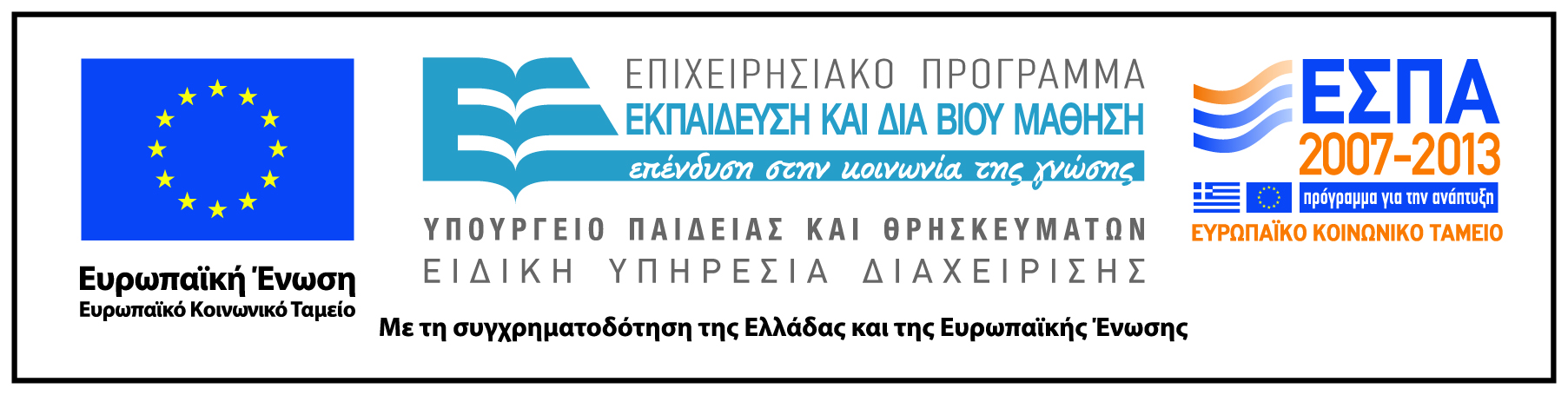